I’m Entitled !
To give a person a right or a claim to something.
Adam and Eve
Garden of Eden – Gen 2:9 “And out of the ground the Lord God made every tree grow that is pleasant to the sight and good for food.”
Gen 2: 16,17 “ And the Lord God commanded the man, saying. “Of every tree of the garden you may freely eat, but of the tree of knowledge of good and evil you shall not eat, for in the day that you eat of it you shall surely die.”
Adam and Eve
Gen 3:6 “ So when the woman saw that the tree was good for food, that it was pleasant to the eyes, and a tree desirable to make one wise, she took of its fruit and ate. She also gave to her husband with her, and he ate.”
Why did Eve think she was entitled to the tree of knowledge after being commanded not to eat of?
Verse 16-19 explain the punishment for not obeying
King Saul
1 Samuel 15 Lord instruct Saul to attack Amalek 
Verse 3 “Now go and attack Amalek and utterly destroy all that they have, and do not spare them. But kill both man and woman, infant and nursing child, ox, and sheep, camel and donkey.”
Verse 9 “ But Saul and the people spared Agag and the best of the sheep, the oxen, the fatlings, the lambs, and all that was good, and were unwilling to utterly destroy them…
King Saul
Verse 11 the Lord says “ I greatly regret that I have set up Saul as king, for he has turned back from following Me, and has not performed My commandments..
When Samuel asked Saul why he did not follow the command he blamed it on the people saying they kept the best of livestock to offer sacrifice to the Lord
Verse 22 Samuel’s response “ Has the Lord as great delight in burnt offerings and sacrifices as in obeying the voice of the Lord?”
King Saul
Saul thought he was entitled to the best of the spoils of war.
For not obeying the Lord’s commandments Saul would no longer be king
David and Bathsheba
2 Samuel 11:2 “ It happened one evening that David arose from his bed and walked on the roof of the king’s house. And from the roof he saw a woman bathing, and the woman was very beautiful to behold.”
Verse 4 “Then David sent messengers, and took her, and she came to him, and he lay with her…
Was David entitled to her? A married woman.
David and Bathsheba
Bathsheba’s husband, Uriah, was away at war. 
Verse’s 6-13 tell how David tried to cover up what he had done. He had Uriah brought back from war.
Uriah was a man of honor and refused to sleep in his own bed while his men continued to live in tents and fight in battle. 
Then David tried to get him drunk, but he still would not lie in his own bed.
David and Bathsheba
Verse 14 tells how David wrote a letter to the commander and told him to “ Set Uriah in the forefront of the hottest battle, and retreat from him, that he may be struck down and die.”
Verse 27. “And when her mourning was over, David sent and brought her to his house, and she became his wife and bore him a son. But the thing that David had done displeased the Lord.”
Naaman
Commander of the army of the king of Syria, a mighty man, but a leper
Naaman was told of the prophet Elisha, a man of God, who could heal him
2 Kings 5:10 And Elisha sent a messenger to him saying, “Go and wash in the Jordan seven times and your flesh shall be restored to you, and you shall be clean”
Naaman
Verse 11  But Naaman became furious, and went away and said, “Indeed , I said to myself, He will surely come out to me, and stand and call on the name of the Lord his God, and wave his hand over this place, and heal the leprosy.” 
Verse 12 Naaman goes on to say the rivers in Damascus are better than all rivers in Israel and he could have just washed in one of those.
Naaman
“So he turned and went away in a rage.”
No messenger good enough to tell me what to do.
Naaman thought he was entitled to big a production in order to be healed.
U.S. Entitlements
In early 1900’s entitlements were 5% of government spending
In 2013 entitlement programs cost 92% of federal revenues 
2013 Feds collected 2.77 trillion and spent 3.45 trillion. 2.34 trillion on entitlements.
2011 108 million Americans on welfare, 101 million had FT jobs
U.S. Entitlements
In 35 states welfare pays better than an actual job
If American welfare recipients were counted as a country they would be 12 largest in the world 
“70% of government discretionary spending devalues human life by paying people to be disabled, sick, reproduce, be unemployed, unmarried, retired, poor, homeless, hapless or drugged” George Gilder 2012
I’m Entitled To be Homosexual
Dec 2013 Robin Roberts tells world she is gay. Michelle Obama states “ I am so happy for you and Amber, you continue to make us all proud.”
Bill O’Riley “I know Jesus and have written books on him, Jesus would not condemn homosexuals he would persuade them to change.”
I’m Entitled To be Homosexual
Gen 19:13 “For we will destroy this place, because the outcry against them has grown great before the face of the Lord, and the Lord has sent us to destroy it.”
Lev 20:13 “If a man lies with a male as he lies with a woman, both of them have committed an abomination. They shall surely be put to death. Their blood shall be upon them.”
Mr O’Riley – looks like he condemned not persuaded.
I’m Entitled To push Homosexuality
The proud whopper, offered by burger king.
Marriot is going after LGBT community with new campaign to lure in the lucrative clientele.
But, if you disagree you are not entitled to voice your opinion.
I’m Entitled To be Lazy
Prov 19:15 “Laziness casts one into a deep sleep, and an idle person will suffer hunger.”
Lev 23:22 “When you reap the harvest of your land, you shall not wholly reap the corners of your field when you reap, nor shall you gather any gleaning from your harvest. You shall leave them for the poor and for the stranger: I am the Lord your God.”
2 Thess. 3:10”…If anyone will not work, neither shall he eat.”
I’m EntitledTo be lazy
Opportunity is missed by most people because it comes dressed in overalls and looks like work – Thomas Edison
It used to be when times were tough people would work in exchange for food. Now we have those who are entitled to what you have.
Every day I see police place life on line to protect the evil most of us pretend does not exist, Yet they are not entitled to free food.
I’m Entitled To what you have
Free cell phones – if you pay a cell phone bill you pay a USF = Universal Service Fund, which pays for free government phones to those who do not work.
June 9th 2014 Early morning hours fire, 2 of our own went into burning building and put out a fire, they are not entitled to free phone. 
Free phone tents in town for those who are already on government assistance.
I’m Entitled To end a life
2013 marked the 40th year anniversary of Roe vs Wade which legalized abortion, since then 52,000,000 children have been aborted.
Jeremiah 1:4,5 “Then the word of the Lord came to me saying.”
Verse 5 “Before I formed you in the womb I knew you..”
I’m Entitled To change America
Saul David Alinsky in 1971 wrote in his book “Rules for Radicals. 
How to create a social state.
 1. Healthcare – control healthcare, you control the people 
 2. Poverty – Increase poverty level as high as possible, poor people are easier to control and will not fight back if you are providing everything for them to live
I’m Entitled To change America
3. Debt – increase debt to unsustainable level, that way you are able to increase taxes, to produce more poverty
4. Gun Control – remove the ability to defend themselves from government.
5. Welfare – take control of every aspect of their lives, food, housing and income 
6. Education – take control of what people read and listen to
I’m Entitled To change America
7. Religion – Remove the belief in God from the government and schools 
8 . Class Warfare – divide the people into the wealthy and the poor. This will cause more discontent and it will be easier to tax the wealthy with the support of the poor.
I’m Entitled To change America
2008 The then Senator was asked about his stance on the American flag. General Bill Gann USAF retired asked Obama to explain WHY he doesn’t follow protocol when the National Anthem is played during the rendition of the anthem, when flag is displayed all present (except those in uniform) are expected to stand at attention facing the flag with right hand over the heart.
I’m Entitled To change America
Senator Obama’s reply 
 -  American flag = symbol of oppression
Anthem = warlike message, is parochial and bellicose
Anthem = should be swapped for “I’d like to teach the world to sing.”
It’s my intention, if elected, to disarm America to the level of acceptance to our Middle East Brethren
I’m Entitled To change America
Obama’s reply
“We as a nation have placed upon the nations of Islam, and unfair injustice which is why my wife disrespects the Flag and she and I have attended several flag burning ceremonies in the past.”
I have found myself about to become President of the United States and I have put my hatred aside.
[Speaker Notes: Now read history of Star Spangled Banner]
I’m Entitled To change America
Parochial = very limited or narrow in scope or outlook
Bellicose – inclined or eager to fight, aggressively hostile, belligerent 
Anthem is war like message – bombs bursting in air
My wife disrespects the flag for placing nation of Islam in an unfair justice
I have had to set my hatred aside
History of National Anthem 
Martha Cothren
I’m Entitled To change America
1892 U.S. Supreme court says we are a Christian nation.
June 28th 2006 Obama “ Whatever we once were, we are no longer a Christian nation; we are also a Jewish nation, a Muslim nation, a Buddhist nation, a Hindu nation and a nation of nonbelievers.”
Dec 213 Obama “ And where Congress is not willing to act we’re going to go ahead and do it ourselves.”
I’m Entitled To change America
Obama bypasses Congress and gives 1.5 billion to Muslim brotherhood.
Muslims have declared a holy war on infidels ( nonbelievers) of the world, and that by killing an infidel they are assured a place in heaven. 
In 20 years there will be enough Muslim voters in America to elect the President!
Vladimir Putin
I’m Entitled To vote how I want
To many vote with their wallet in mind vs. God and America
Alexander Tyler, Scottish history professor in 1887 had this to say about democracy.
When Christians vote, will we be held accountable for voting for someone who stands for abortion and gay rights?
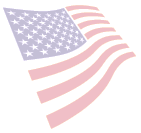 Now more than ever before, the people are responsible for the character of their Congress. If that body be ignorant, reckless and corrupt, it is because the people tolerate ignorance, recklessness and corruption. If it be intelligent, brave and pure, it is because the people demand these high qualities …." 
						Pres. James A Garfield
Now more than ever before, the people are responsible for the character of their Congress. If that body be ignorant, reckless It and corrupt, it is because the people tolerate ignorance, recklessness and corruption. If it be intelligent, brave and pure, it is because the people demand these high qualities to represent them in the national legislature ... If the next centennial does not find us a great nation...it will be because those who represent the enterprise, the culture, and the morality of the nation do not aid in controlling the political forces." -Pres. James A Garfield, minister
What are we Entitled to?
God did not allow Moses to see promise land because he did not obey in striking the rock.
God told Paul that his grace was sufficient for him.
Job said naked I came into this world and naked I will return 
Lazarus was not entitled to anything on earth but was in Abrahams bosom in the end
What are we Entitled to?
Ephesians 2:8 “For by grace you have been saved through faith and that not of yourselves, it is the gift of God.”
A warning: Revelation 22:18,19 “ For I testify to everyone who hear the words of the prophecy of this book, If anyone adds to these things God will add to him the plagues that are written in this book, and if anyone takes away from the words of the book of this prophecy God shall take away his part from the Book of Life…”
What should I do to receive my reward?
Peter was asked this in book of Acts
Acts 2: 38 “ Then Peter said to them, Repent and let everyone of you be baptized in the name of Jesus Christ for the remission of sins and you shall receive the gift of the Holy Spirit.